Marketing Research
Hello!
Nice to see you guys again!
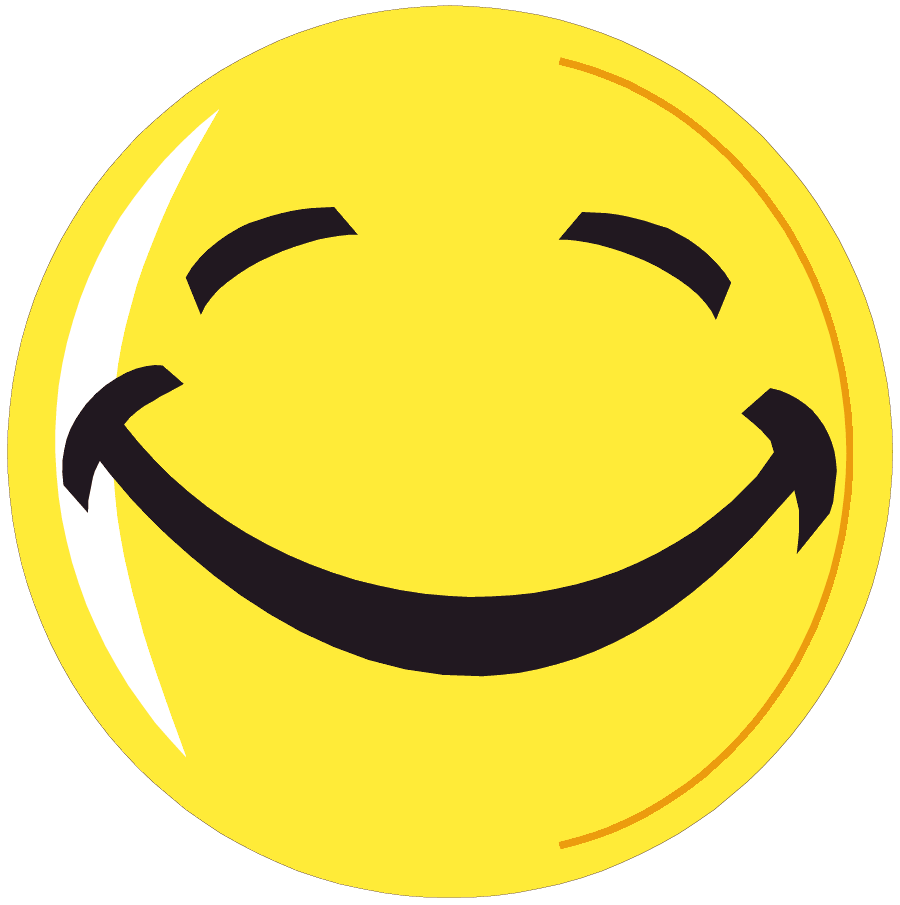 Opening Activity
What is your favorite Canadian brand?

Which brands do you think would be on top 10 Canadian brands?
Top 10 Canadian Brands
10. RONA
9. TD Bank
8. Saputo
7. Bombardier Inc.
6. Shoppers Drug Mart
5. Jean Coutu Group
4. Canadian Tire
3. McCain Foods
2. Westjet
1. Tim Hortons
Classroom Rules
Be On-time
No Cell Phones
No Foul language
Quiet Coyote
Hand-in Assignments On the Due Date
Respect 

Anything else???
Review
What is marketing research?
What is primary data?
What is secondary data?
What is quantitative data?
What is qualitative data?
Hunger Games
1. Do you like the movie?
2. Do you like Jennifer Lawrence?
3. Did you think the movie was too long?
4. What did you like/dislike about the movie?
How to turn a qualitative question into a quantitative question
Qualitative question can also be quantified
Ex. Do you like Hunger Games?
To quantify this question, use scale or list
On a scale of 10, how much do you like Hunger Games?
What is your favorite food? a) meat, b) fish, c) rice, d) noodles